Halogeny
Prvky VII.A
Halogeny
fluor
brom
chlor
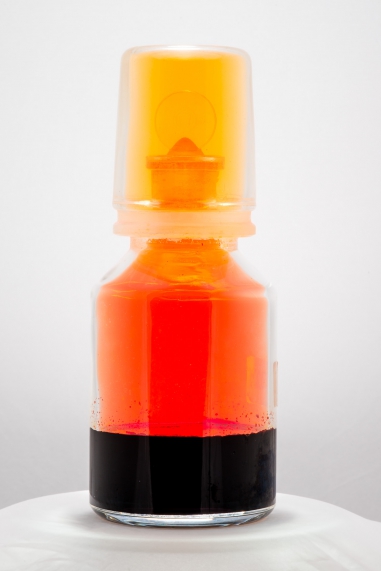 jod
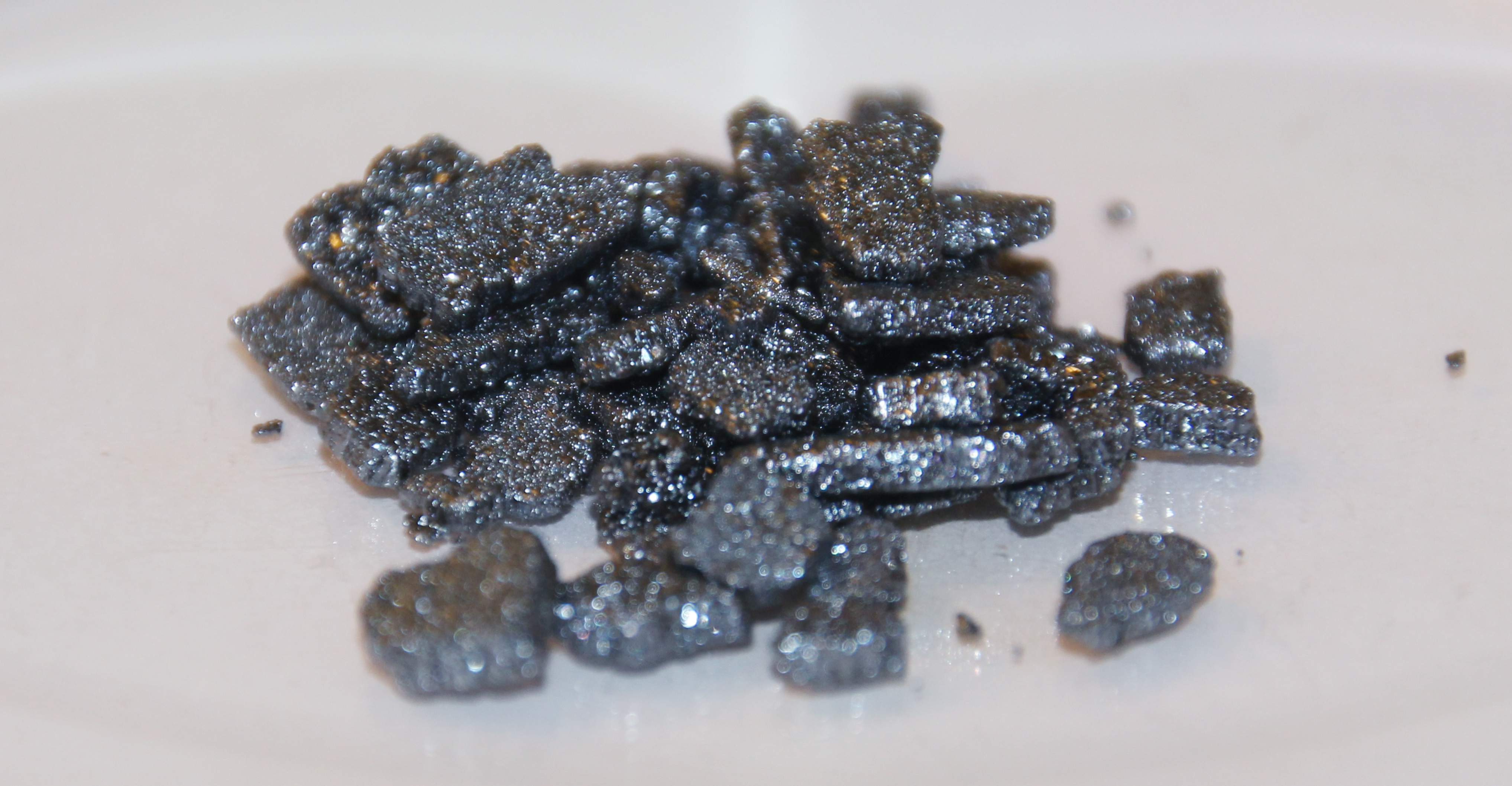 Výskyt
Ve sloučeninách
fluorit
sůl
řasy
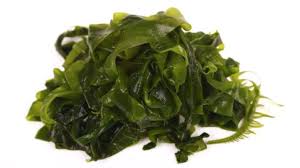 Výskyt – v těle člověka
Chlor – nachází se v žaludeční šťávě
Fluor – v zubní sklovině
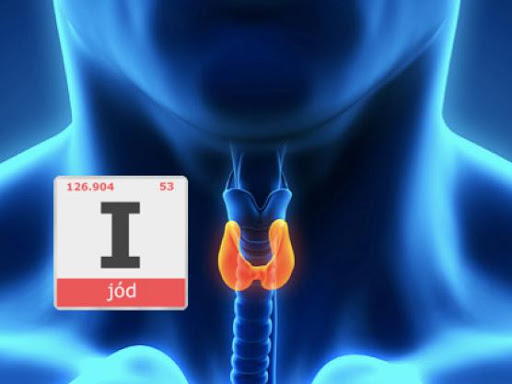 Jod – součást hormonů pro štítnou žlázu
Vlastnosti halogenů
jedovaté
Tvoří dvouatomové molekuly
Zdraví škodlivé
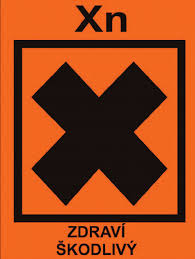 Reaktivita halogenů
Velmi ochotně reagují s jinými prvky

Nachází se v VII. A – mají 7 valenčních elektronů – snaha dosáhnout stabilitu přijetím 1 elektronu

Jejich sloučeniny se nazývají halogenidy

Mají vždy oxidační číslo – I

Vytváří též bezkyslíkaté kyseliny
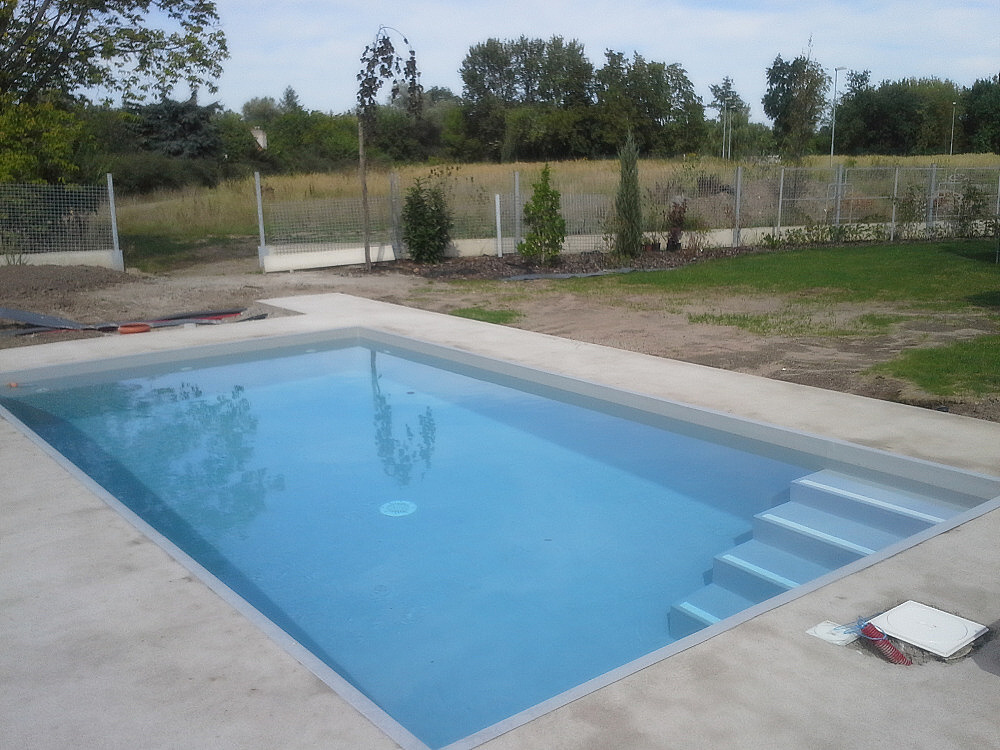 Chlor
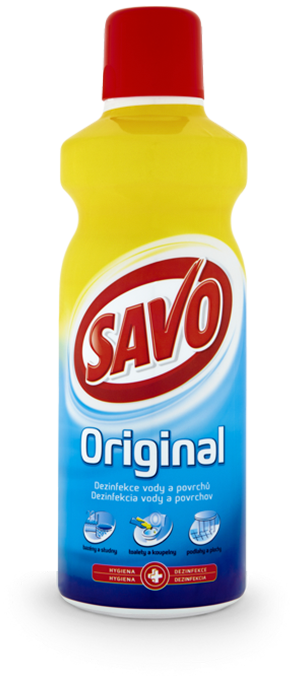 Žlutozelený jedovatý plyn
Dobře rozpustný ve vodě
Použití:
Dezinfekce pitné vody, v bazénech, výroba dezinfekčních přípravků (SAVO), lina (PVC), HCl
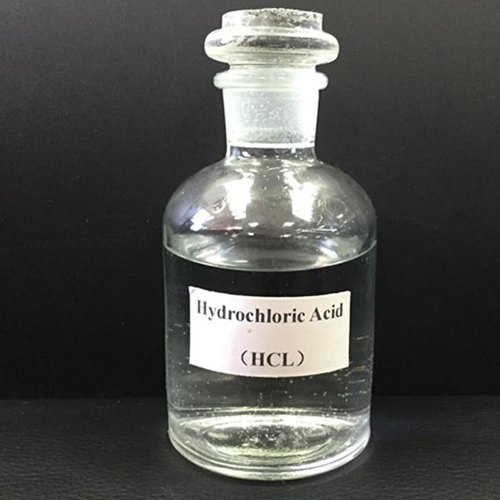 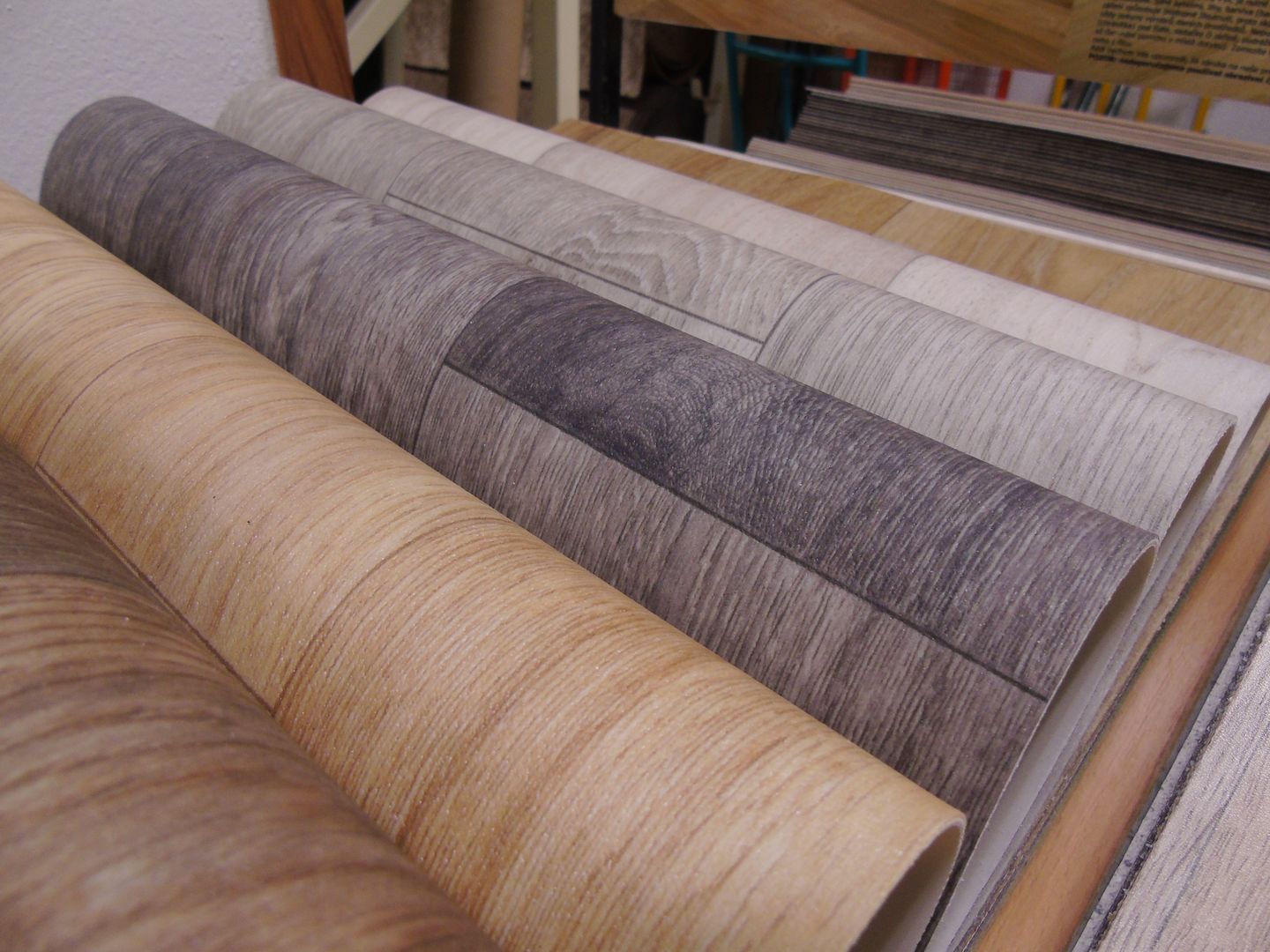 Fluor
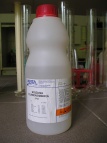 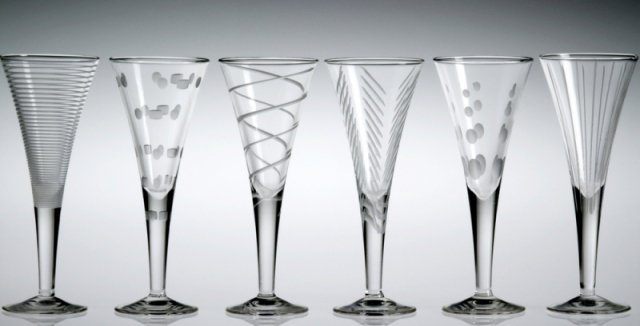 žlutozelený plyn
dobře rozpustný ve vodě
Použití:
Výroba zubní pasty
Povrch pánviček (teflon)
Leptání skla (HF) – zdobení lustrů, skleniček
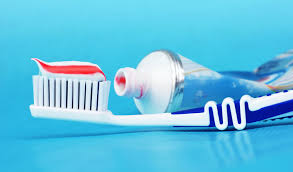 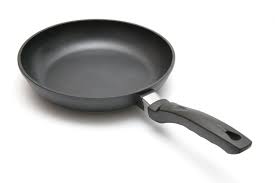 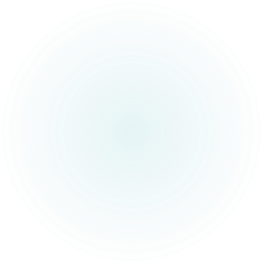 Brom
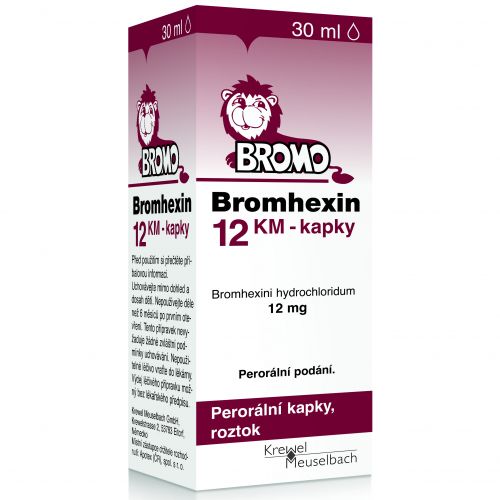 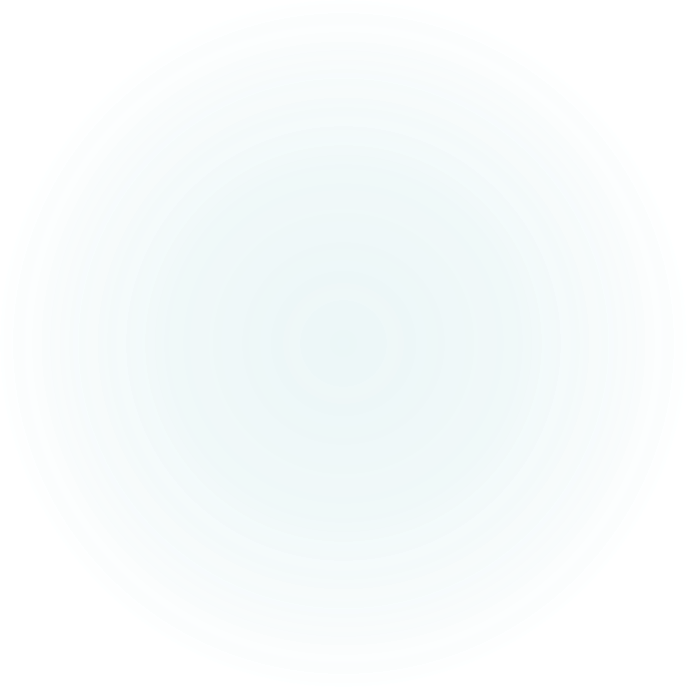 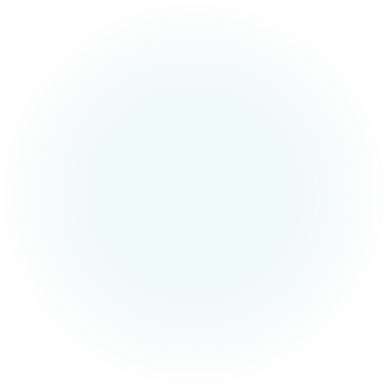 Červenohnědá kapalina
Její páry jsou jedovaté
Leptá pokožku
Použití:
Kapky na kašel 
Výroba halogenových žárovek
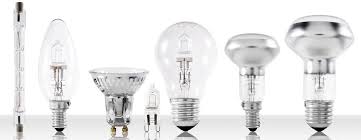 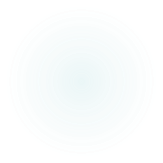 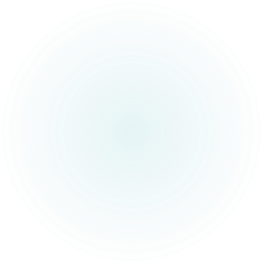 Jod
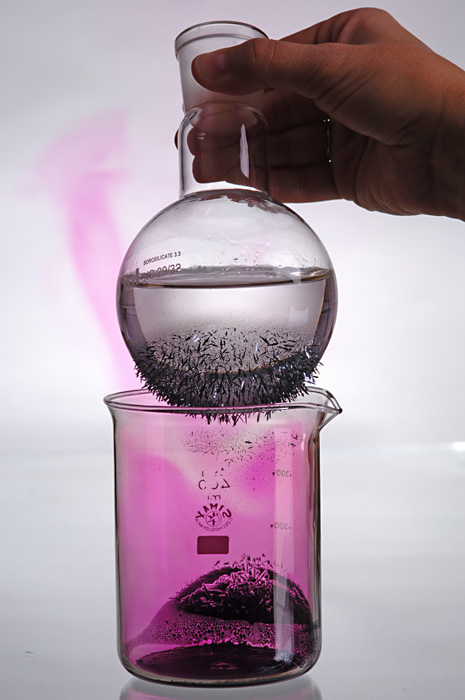 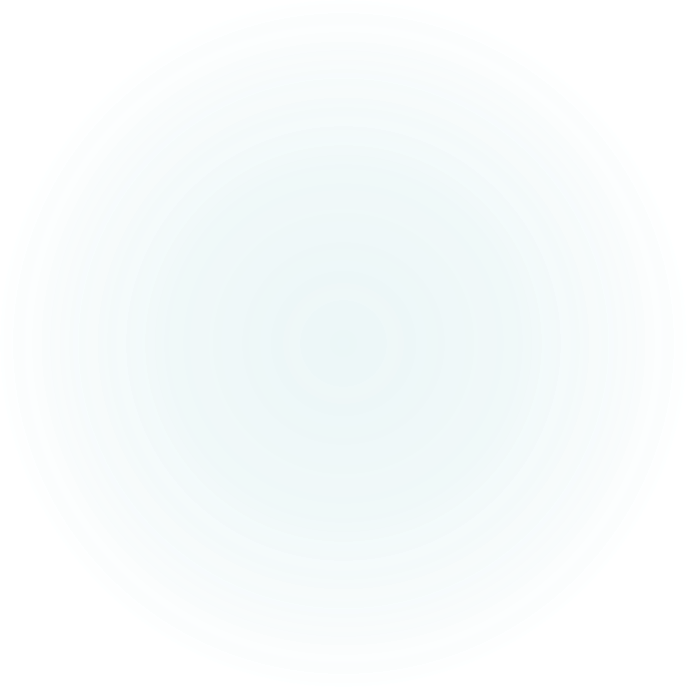 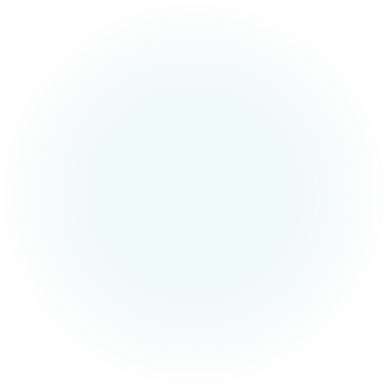 Šedočerná pevná látka
Má schopnost sublimovat
Jeho páry jsou jedovaté, fialově zbarvené
Použití
Dezinfekce (jod rozpuštěný v alkoholu) – jodová tinktura
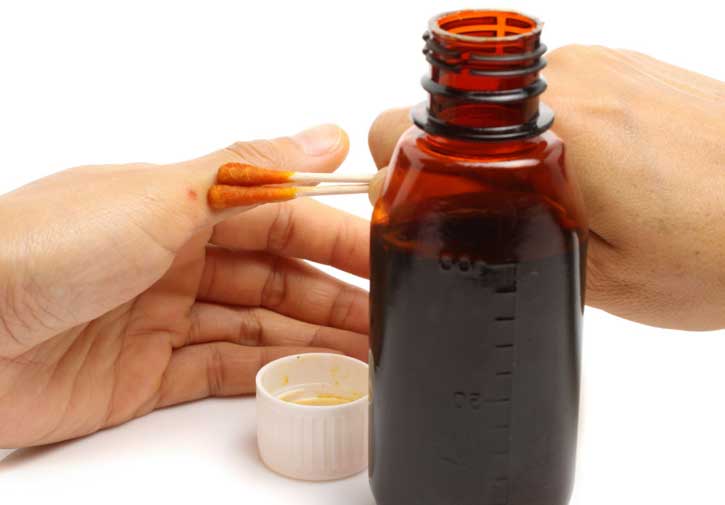 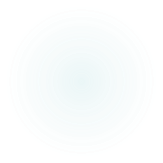